Biología de los virus
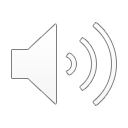 Estas "formas de vida" son estructuralmente simples y se asemejan más a un cromosoma que a cualquier otro microorganismo. 

 Logran gerenciar la energía celular para su único provecho; en esta interacción con la célula huésped algunos terminan destruyendo el espacio que habitan y otros anclan su existencia  a la vida del huésped.
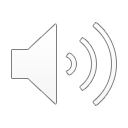 Son estructuras biológicas que presentan distintas formas moleculares o características fenotípicas.
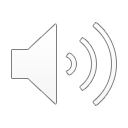 En el medio extracelular se comportan como partículas infecciosas estables

Sin embargo en el medio intracelular  experimentan cambios en su estructura molecular, donde desplazan  al genoma celular en el comando del metabolismo.
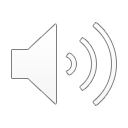 COMO SE CONSTRUYE UN VIRUS
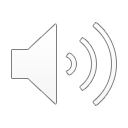 La estructura viral responde a una geometría biológica
El virión, es la unidad estructural de los virus. En su expresión más simple consiste en una molécula de ácido nucleico rodeada de una cubierta proteica denominada cápside. 
 La asociación de la cápside con el ácido nucleido forma la nucleocápside. 


(no todas las diapositivas tienen sonido)
El ácido nucleico de un virus posee la información necesaria para codificar las proteínas estructurales y las no estructurales .
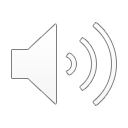 Es así que una misma estructura polipeptídica, el capsómero, se va a repetir y autoensamblar originando la cápside viral.
 Los capsómeros se mantienen unidos mediantes uniones tipo puentes de hidrógeno y Van der Walls, entre otras .
 En el ejemplo que se construye la cápside es icosahédrica.
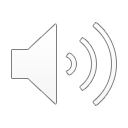 Esta cápside mantiene en su interior al ácido nucleico que la  codificó, formando la estructura de nucleocápside.
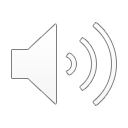 Icosaedro
20 caras triangulares
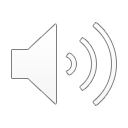 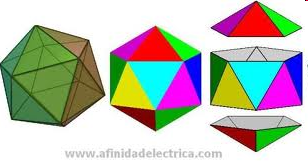 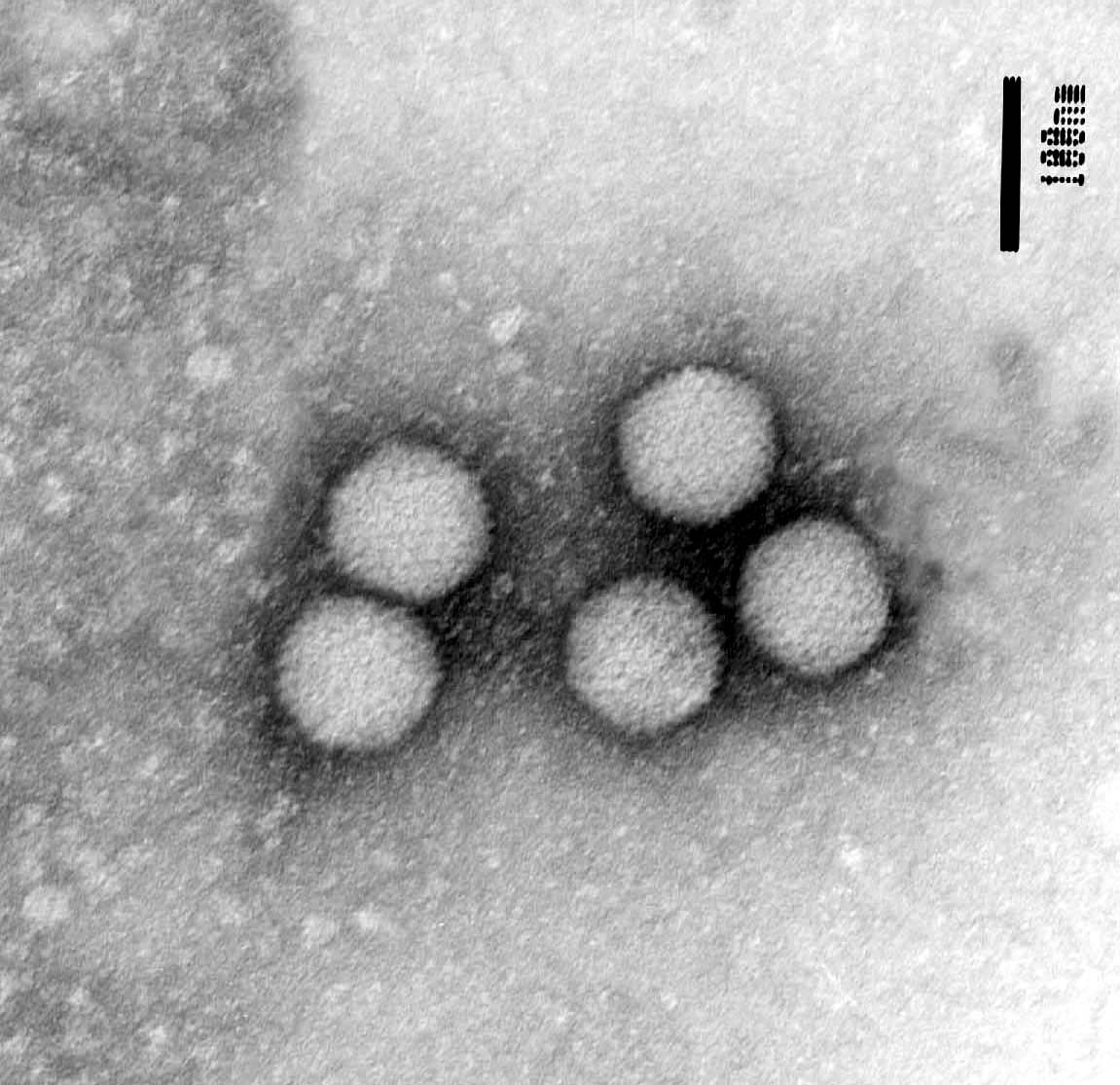 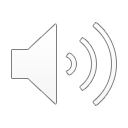 Envuelto con nucleocapside icosahédrica herpes
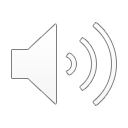 Una membrana  de doble capa lipídica, adquirida por el virus al brotar de una célula, asociada a glicoproteínas virales que se proyectan en forma de espículas hacia el exterior, envuelve a la núcleocápside
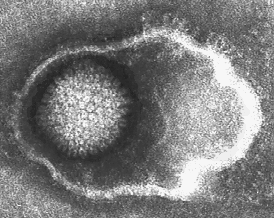 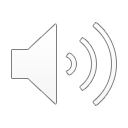 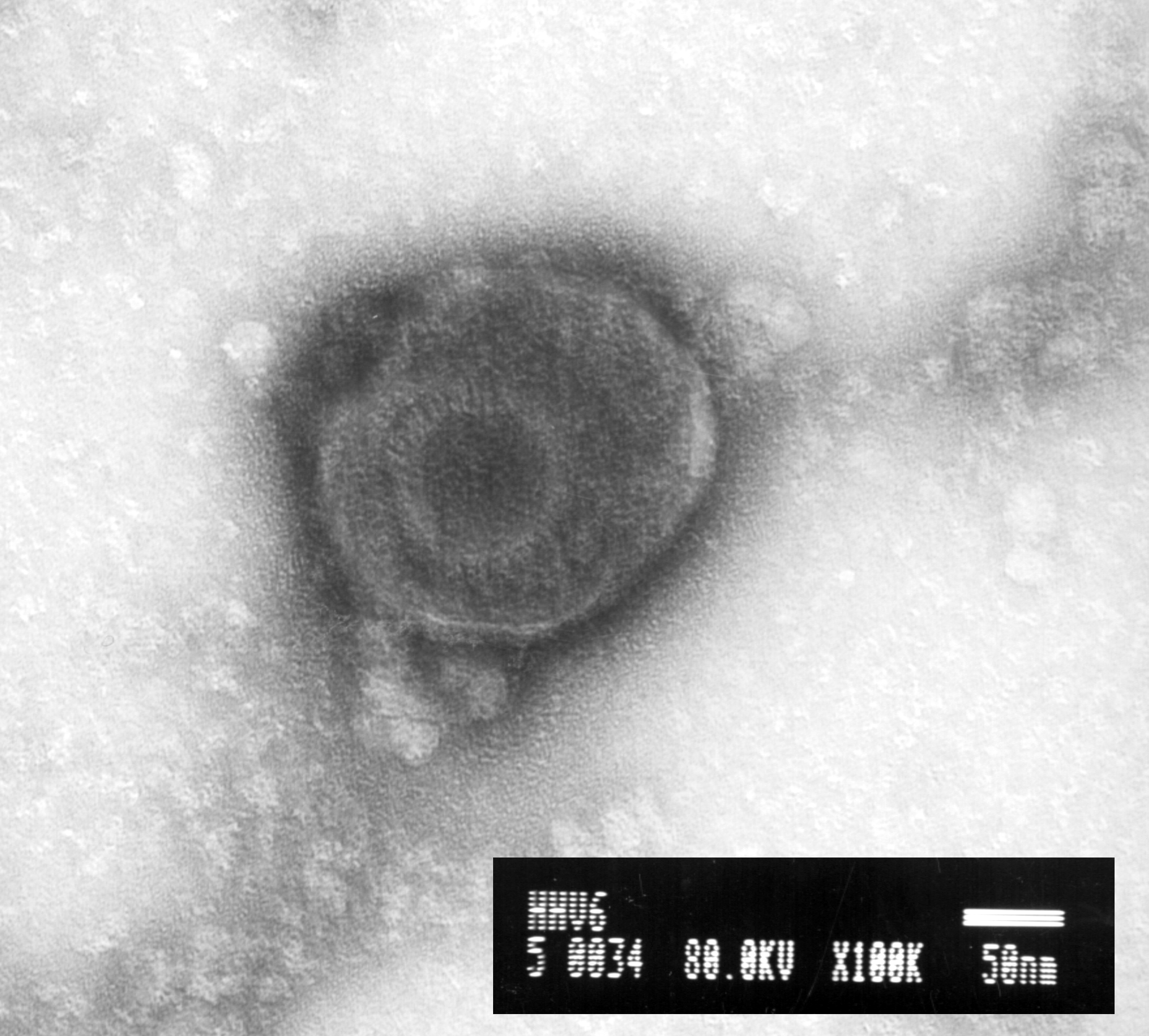 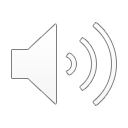 Simetría helicoidal
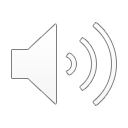 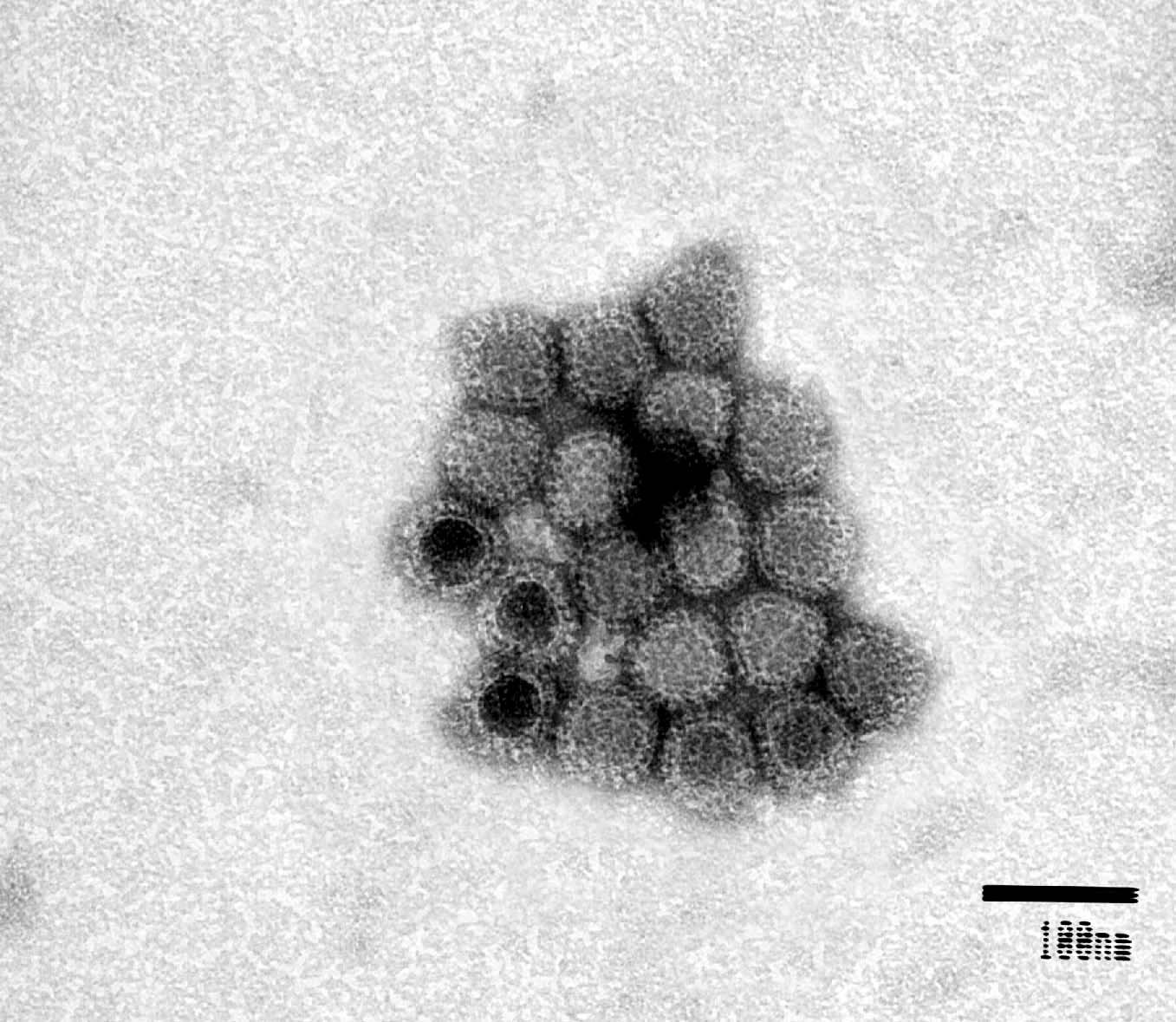 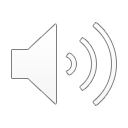 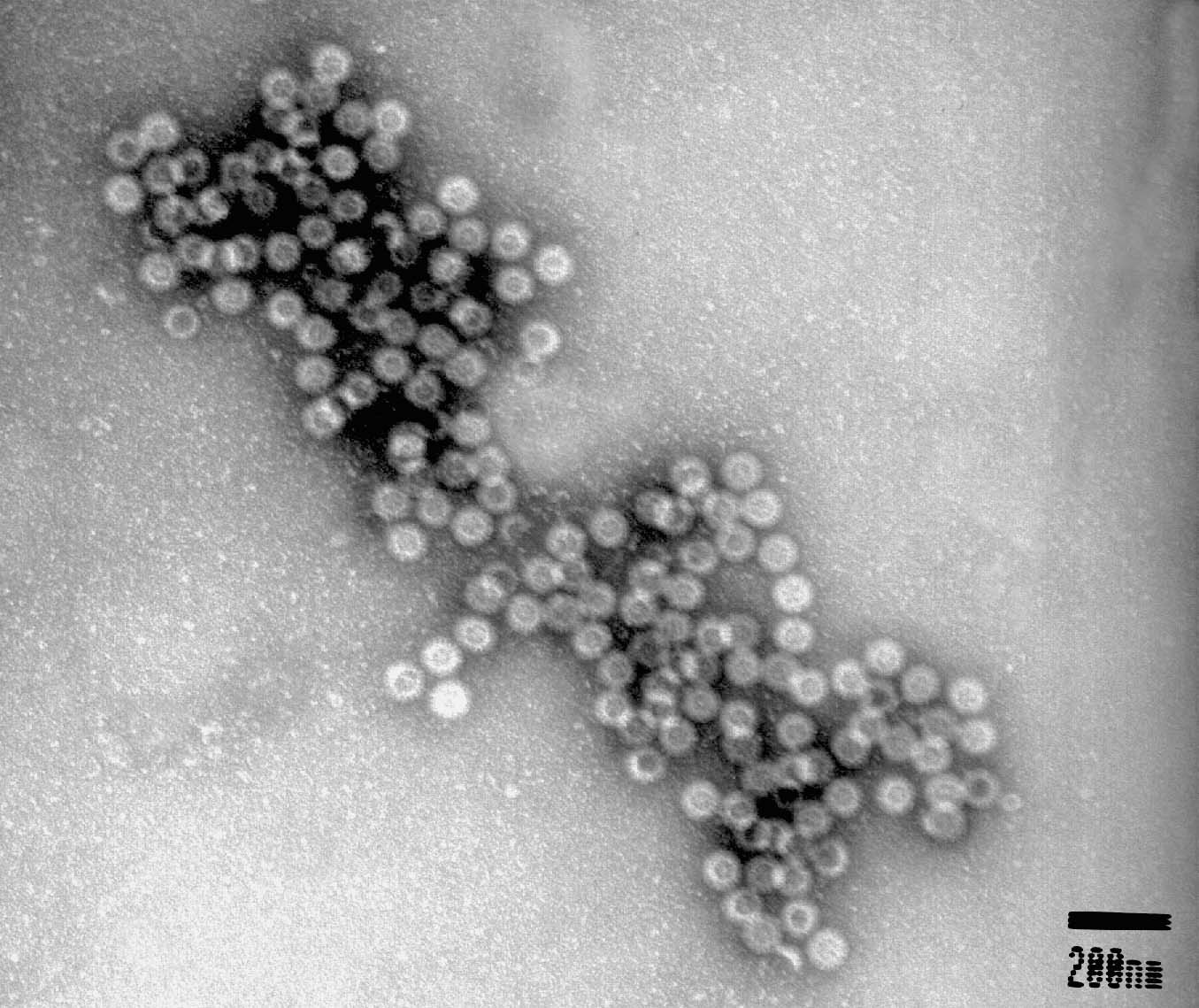 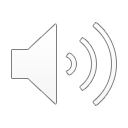 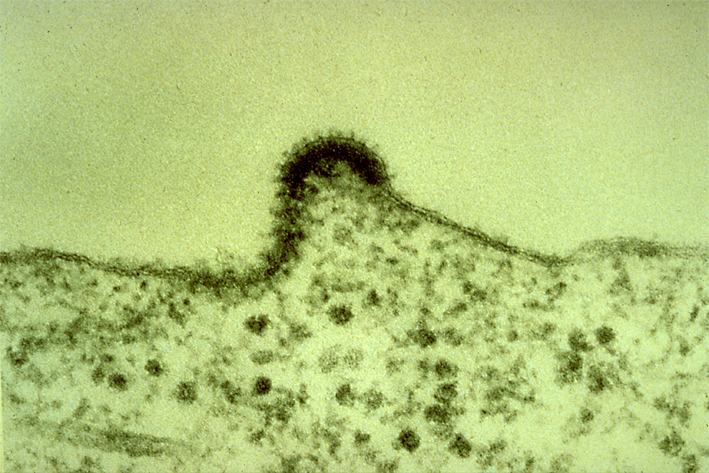 Una partícula de HIV aparece en la superficie de una célula
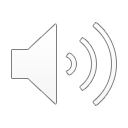 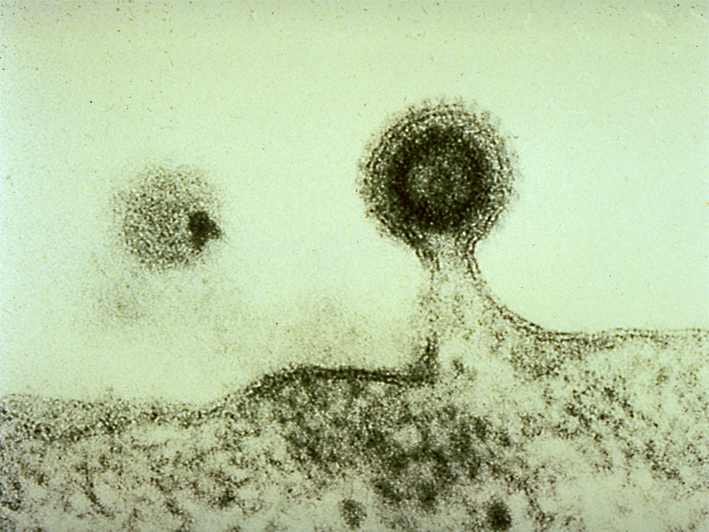 Finalmente brota
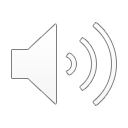 Gracias por su atención